Окружающий мирУМК «Школа России»2 классТест 24.Из чего что сделано
Автор материала: Шабанова Марина Геннадьевна,
1 квалификационная категория,
учитель начальных классов 
МБОУ Сарасинская СОШ 
Алтайского района Алтайского края 

с. Сараса, 2016
А1. Что не делают из дерева?
Мебель
Бумагу
Карандаши
Компьютеры
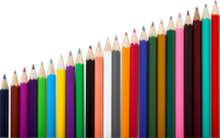 А2. Что делают из металла?
Ткань
Автомобили
Книги
Мебель
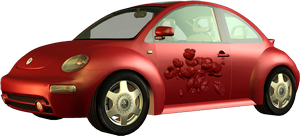 А3. Что делают из глины?
Бумагу
Одежду
Кирпич
Инструменты
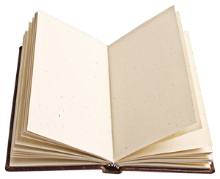 А4. Из чего делают одежду?
Из дерева
Из шерсти
Из глины
Из металла
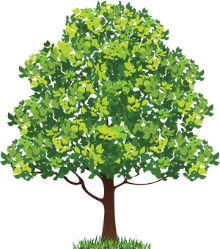 В1. Какая страна считается родиной бумаги?
Древняя Русь
Древний Китай
Древний Рим
Древняя Греция
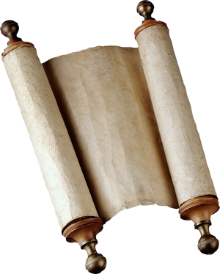 В2. Прочитай текст из чего делали фарфор?Из белой глины китайцы создали фарфор. Считалось, что фарфоровая посуда была бела как снег, прочна, как металл, тонка, как лист бумаги. В Европе фарфор ценился дороже золота.
Из белой глины
Из красной глины
Из металла
Из золота
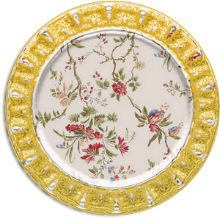 С1. На чём писали в древние времена?
На шёлке
На глине
На бамбуке
На земле
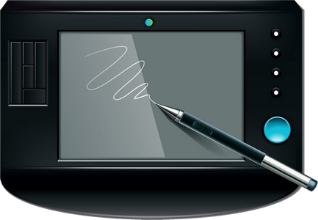 Ключ к тесту
Самооценка
Задания уровня А оцениваются 1 баллом.
Задания уровня В – 2 баллами,
Задания уровня С - 3 баллами (может быть как один, так и несколько ответов).
80-100% от максимальной суммы баллов – оценка «5»,
60-80% - оценка «4»,
40-60% - оценка «3»,
0-40% - оценка «2»
Используемые источники:
«Окружающий мир», 2 класс, КИМ, Москва, «ВАКО», 2014
«Окружающий мир. Разноуровневые задания», 2 класс, Москва, «ВАКО», 2014
Максимова Т.Н. «Поурочные разработки по курсу окружающий мир» к УМК А.А.Плешакова («Школа России»), Москва, «ВАКО», 2014
Плешаков А.А., Крючкова Е.А. «Окружающий мир» 2класс, ч.1, Москва «Просвещение»
Картинки - http://kira-scrap.ru/dir/